Emerging Technologies 2020: Six Areas of OpportunityAugust 20, 2020An SSD-Led Study
Charles Holland
Jake Tanenbaum
Ed Desautels
Copyright 2020 Carnegie Mellon University.
NO WARRANTY. THIS CARNEGIE MELLON UNIVERSITY AND SOFTWARE ENGINEERING INSTITUTE MATERIAL IS FURNISHED ON AN "AS-IS" BASIS. CARNEGIE MELLON UNIVERSITY MAKES NO WARRANTIES OF ANY KIND, EITHER EXPRESSED OR IMPLIED, AS TO ANY MATTER INCLUDING, BUT NOT LIMITED TO, WARRANTY OF FITNESS FOR PURPOSE OR MERCHANTABILITY, EXCLUSIVITY, OR RESULTS OBTAINED FROM USE OF THE MATERIAL. CARNEGIE MELLON UNIVERSITY DOES NOT MAKE ANY WARRANTY OF ANY KIND WITH RESPECT TO FREEDOM FROM PATENT, TRADEMARK, OR COPYRIGHT INFRINGEMENT.
[DISCLOSURE OF INFORMATION REQUIRED.] This material is for SEI INTERNAL USE ONLY and may not be disclosed outside of the SEI without re-submission through the DM-RRO System.
DM20-0671
Emerging Technologies 2020
Introduction and Overview
Overview
Introduction
This briefing highlights the results of a 2020 survey of the emerging technologies landscape to help inform SEI’s research strategy and enhance its role as a trusted advisor to DoD. 
The six emerging technologies described here hold great promise and in some cases have already attracted the interest of the DoD. By understanding these technologies and their intersection with DoD needs, we can create a research agenda that keeps the SEI on the leading edge and that serves our sponsor’s mission.
Overview
Agenda
Emerging Technologies 2020
Sources Informing Our Emerging Technology Survey
Sources
Consulting and Related*
*All sources presented are hyperlinked.
Sources
Research Community
Sources
Defense
Sources
Other Analysis
Emerging Technologies 2020
Consensus List of                          Emerging Technologies
Consensus List of Emerging Technologies
Consensus List of Emerging Technologies
The SEI team developed this list based on a survey of the available literature noted in the previous section. To make its selections, the team applied the following criteria:
Level of technical interest
Opportunity for DoD
Significant opportunities for combining multiple technologies exist to multiply capability.
These opportunities present substantial challenges for software engineering.
Consensus List of Emerging Technologies
Technology Themes by Source
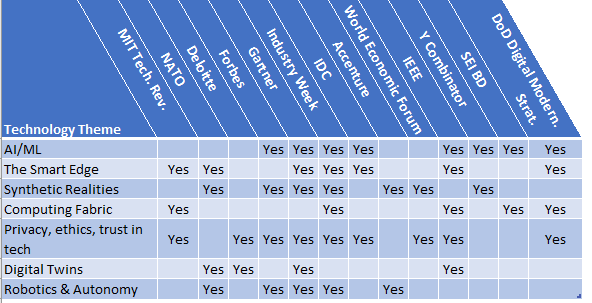 Note that source lists were of varying lengths, and in some cases covered scopes far beyond computing/IT.
Emerging Technologies 2020
Consensus List of Emerging Technologies
Advanced Computing
Advanced Computing
Overview
Advanced computing 
is the driver                
for new capabilities enabled                through software.
[Speaker Notes: Add another bullet underneath Quantum
2020 DARPA Electronics Resurgence Initiative Virtual Summit  (Aug 18-20, 2020)]
Advanced Computing
Background and Trends
Through the mid-2000s, semiconductor advances underpinning Moore’s law and Dennard scaling enabled a steady revolution in computing power per core.
This period saw the emergence of multicore chips, GPUs driven by HPC, and video gaming.
In 2011, the National Academy Press Study “The Future of Computing Performance: Game Over or Next Level” described the factors underlying future limitations on growth for single processors based on complementary metal oxide semiconductor (CMOS) technology.
In 2012 and beyond, multi-layer neural networks emerged.
Never forget about power challenges! In 2012, DARPA established the Power Efficiency Revolution for Embedded Computing Technologies (PERFECT) program to research and develop the means to achieve the power efficiency required to enable embedded computing systems.
Mid-000
Mid-2000s
[Speaker Notes: Replace perfect with PERFECT (Power Efficiency Revolution for Embedded Computing Technologies)

After neural networks, add Heterogeneity is the new “mantra”

Change Background to Background and Trends]
Advanced Computing
Emerging Trends in Semiconductor Technology
Historically, maintenance of the stockpile, cryptography, and challenging scientific problems, such as weather prediction and climate change, have driven federal investment with DoD application. 
Recently, there has been a push to exascale (led by DoE for science, Microsoft, and others for AI).
In 2015, the National Strategic Computing Initiative (NSCI) started exascale computing focused on traditional supercomputing plus big data challenges. Exascale machines will arrive soon. 
In August 2019, the NSCI Fast Track Action Committee  provided an update with a broader vision: Pioneering the Future of Computing.
Today, there is a drive for applications to support COVID vaccine design.
Advanced Computing
AI: a Key Driver of the Advanced Computing Agenda
AI is driving supercomputing and vice versa.
Jensen Huang, CEO NVIDIA, uses the phrase “Cambrian Explosion” to describe innovation in neural network algorithms AND specialized hardware for implementing them.
Cerebras has developed the Wafer Scale Engine (WSE) that boasts “1.2 trillion transistors, 400,000 processor cores, 18 gigabytes of SRAM, and interconnects capable of moving 100 million billion bits per second.” The WSE designed to enable rapid training of large neural networks. 
Microsoft has invested in supercomputing for AI with it’s Massive AI Supercomputer on Azure. The system features 285k CPU Cores and10k GPUs. Microsoft created it “for training larger AI models targeting highly complex problems.”
Advances in AI will require new software to run on these systems, opening up new opportunities for software engineering.
[Speaker Notes: Regarding Cerebras: Recently out of “stealth mode”!    Also Groq and SambaNova specialized chips for AI processing.

Microsoft: This supercomputer system, among the top 5 in the world, is intended for training larger AI models targeting highly complex problems and is, Microsoft said in a blog, “a first step toward making the next generation of very large AI models and the infrastructure needed to train them available as a platform for other organizations and developers to build upon.”]
Advanced Computing
Fully Homomorphic Encryption: Privacy Computing
Current art: Information can be encrypted ONLY for transmission and storage. 
Fully homomorphic encryption (FHE) makes it possible to analyze or manipulate encrypted data without revealing the data to anyone, a major advance.
FHE builds upon Craig Gentry’s seminal 2009 work and other work to date, initially a million times too slow to be practical.  
A new DARPA MTO program, Data Protection in Virtualized Environments (DPRIVE) for FHE. DPRIVE’s program objective is to design and implement a large word size (1000 bits) hardware accelerator to reduce the computational runtime of FHE algorithms to be only 10 times slower!
IBM has already released a fully homomorphic encryption toolkit for Mac OS and IOS, and its Linux and Android toolkits are on the way.
Quantum Computer Trends
Available on the cloud: This is the Noisy Intermediate Scale Quantum (NISQ) era of up to a few hundred qubits-less than 100 qubits now, and  that is not enough to do error correction.
The challenge is to show commercial/ economic benefit, with NISQ machines, to enable a virtuous cycle such as in semiconductors technologies over the past 40 years and to  demonstrate quantum advantage on problems with value.  
Longer-Term Technological Opportunity: Develop a software ecosystem to allow for scalable quantum computing.
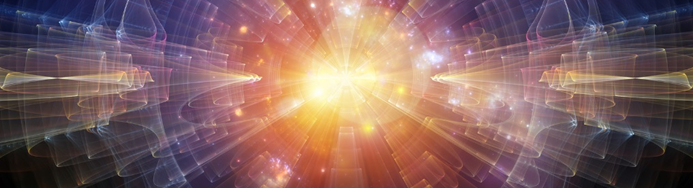 Small-scale quantum computers have emerging using various technologies for qubits by major companies (IBM, Honeywell, Google, Microsoft, etc.) and venture capital-funded activities.
Advanced Computing
Quantum Computing Trends
Small-scale quantum computers have emerging using various technologies for qubits by major companies (IBM, Honeywell, Google, Microsoft, etc.) and venture capital-funded activities.
Available on the cloud: This is the Noisy Intermediate Scale Quantum (NISQ) era of up to a few hundred qubits-less than 100 qubits now, and  that is not enough to do error correction.
The challenge is to show commercial/economic benefit, with NISQ machines, to enable a virtuous cycle such as in semiconductors technologies over the past 40 years and to  demonstrate quantum advantage on problems with value.  
Longer-Term Technological Opportunity: Develop a software ecosystem to allow for scalable quantum computing.
[Speaker Notes: Small-scale quantum computers have emerging using various technologies for qubits (superconducting qubits, trapped ions, spin based, and with the hope for Maruyama topologically based) by major companies IBM, Honeywell, Google, Microsoft, etc) and venture capital-funded activities

Available on the cloud: This is the Noisy Intermediate Scale Quantum (NISQ) era of up to a few hundred qubits-less than 100 qubits now, and  that is not enough to do error correction.

The challenge is to show commercial/economic benefit, with NISQ machines, to enable a virtuous cycle such as in semiconductors technologies over the past 40 years and to  demonstrate quantum advantage on problems with value.  

Longer-Term Technological Opportunity: Develop a software ecosystem to allow for scalable quantum computing. Software touches everything and essential software components are programmer facing languages, compilers, control facing languages, error correction, measurement, debugging.]
Advanced Computing
Quantum Information Science: Enabling a Technological Revolution
Advanced Computing
National Security Relevance
Quantum computers, when they achieve the necessary scale, could be used to break public key cryptography.
Today’s best estimate on algorithm requirements can be found in Gidney and Ekera’s 2019 paper “How to factor 2048 bit RSA integers in 8 hours using 20 million noisy qubits.” 
NIST leads the major effort to decide on the “quantum resistant algorithms” that will become the standard.
“Crypto-modernization” will be a substantial, decade-long event, and implementation will be a software engineering opportunity. 
Must execute modernization now because people are scraping data, which could enable forensic intelligence efforts using quantum computing.
Emerging Technologies 2020
Consensus List of Emerging Technologies
The Smarter Edge
The Smarter Edge
The Smarter Edge: Overview
Mark Weiser (Xerox Parc) first predicted this concept in his 1988 paper, “Ubiquitous Computing.”
Edge data is captured by new sensors. Key components include 
ubiquitous sensing
the Internet of things (IoT)
Computer hardware improvements enable more complex, advanced software. Key components include 
fog computing
cloudlets
The field of analytics has seen innovation in new ways to examine data.
In AI, algorithmic improvements allow a smaller resource footprint. Key components include “tiny AI”—the miniaturization of AI and ML.
Application Drivers:  Health, Manufacturing, Predictive Maintenance, Autonomy
[Speaker Notes: Further reading: M. Campbell, "Smart Edge: The Effects of Shifting the Center of Data Gravity Out of the Cloud," Computer, vol. 52, no. 12, pp. 99-102, Dec. 2019]
The Smarter Edge
The Smarter Edge: Considerations
Photo: U.S. Army
Application Drivers:  Health, Manufacturing, Predictive Maintenance, Autonomy
[Speaker Notes: Further reading: M. Campbell, "Smart Edge: The Effects of Shifting the Center of Data Gravity Out of the Cloud," Computer, vol. 52, no. 12, pp. 99-102, Dec. 2019]
The Smarter Edge
Edge Components: Tiny AI
The Smarter Edge
Edge Components: 5G Networks
Represents a combination of improved standards and hardware for mobile networks
Provides greater bandwidth to service the massive growth in IoT
Called a “technology offering promise” in DoD 2019 Modernization Strategy
“Key benefits from 5G NR are the ability to deliver fiber-like speeds to end-user devices, improved performance at network cell edge, low latency performance (<2ms radio latency), and greater spectral efficiency.”
Involves security risks 
Major foreign presence in component manufacture
Untrusted hardware and/or software in the enterprise
What are the software engineering and/or software challenges?
Inherited vulnerabilities from backward compatibility with older networks
The Smarter Edge
The Other Smart Edge: Space and Swarming Drones
Emerging Technologies 2020
Consensus List of Emerging Technologies
Digital Twins
Digital Twins
Overview
A “Digital twin” is a digital copy of a physical object or world (with some non-trivial level of fidelity). 
Treating a complex object as a point in some queuing model is simulation but not a digital twin.
The digital twin concept is not new, but its importance and roles are expanding. This expansion is driven by a more complete ecosystem, taking advantage of advanced computing, visualization capabilities, real time sensor data, etc.
USD(R&E) recognizes the importance of digital twins in the DOD Digital Engineering Strategy June 2018.
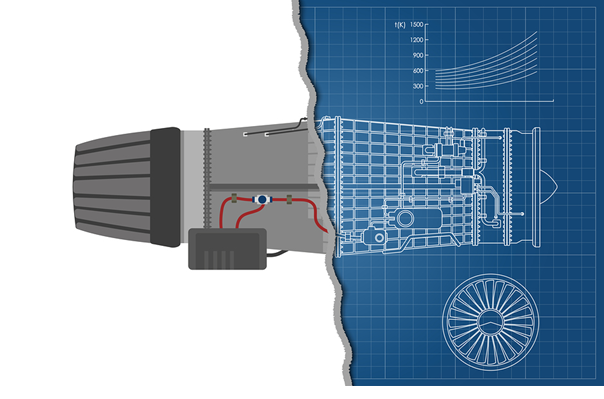 Digital Twins
Example Applications
Data Models:  Early work on twins was based only on data models (wanting an authoritative source of data for design and assembly). CAD models would fit here (not a behavioral view).   
Circa 2018, the Singapore National Research Foundation produced Virtual Singapore, a digital model of an entire city used for planning but not for real-time feedback. 
A growing area is in the use of digital twins in enterprise-wide business ops and manufacturing.
The Structural Simulation Toolkit is a scalable simulation technology using supercomputers to model supercomputers, an interesting niche topic.
Digital Twins
Reasoning about Physical Objects
Digital Twins
Recent Developments
A new trend is the incorporation of real-time feedback data into the digital twin for prediction and/or control.   
The digital twins concept informs better global weather modeling (for example, the incorporation of satellite and sonobuoy measurements).
Other recent developments include
IBM: Farming's digital doubles will help feed a growing population using less resources.
SEI: Digital Twin Ops Project. (Jerome Hugues)
Digital Twins
Challenges and Opportunities
Uncertainty Quantification: The digital twin is never the precise replica of reality. How does one quantify the uncertainty in the prediction? 
Multiple digital twins interacting and cooperating  
Applying AI/ML techniques on the digital twin model with real time feedback data
Modeling the human in the digital twin model
Protecting the data of individuals and enterprises is increasingly important for the successful IT ecosystem.
Emerging Technologies 2020
Consensus List of Emerging Technologies
Artificial Intelligence
Artificial Intelligence
Artificial Intelligence Landscape
Artificial intelligence is now pervasive, with ramifications for economic and national security and prosperity. 
Harnessing AI is on the scale of harnessing the power of electricity.
The Joint Artificial Intelligence Center (JAIC) is the focal point for the DoD’s utilization of AI.
Understanding AI Technology: A concise, practical, and readable overview of artificial intelligence and machine learning technology designed for non-technical managers, officers, and executives, Greg Allen, Chief of Strategy and Communications, JAIC, April 2020 with foreword by General Jack Shanahan. 
Two-day JAIC hosted workshop September 9-10, 2020: Transforming the DOD through AI.
Artificial Intelligence Landscape
Artificial intelligence is now pervasive, with ramifications for economic and national security and prosperity. 
Harnessing AI is on the scale of harnessing the power of electricity.
The Joint Artificial Intelligence Center (JAIC) is the focal point for the DoD’s utilization of AI.
Understanding AI Technology: An overview of artificial intelligence and machine learning technology designed for non-technical managers, officers, and executives. Greg Allen, Chief of Strategy and Communications, JAIC, April 2020 with foreword by General Jack Shanahan. 
Two-day JAIC hosted workshop September 9-10, 2020: Transforming the DOD through AI.
Artificial Intelligence
Artificial Intelligence Landscape
World-wide interest: EU through Horizon 2020 and predecessor programs—First International Workshop on Realizing Artificial Intelligence Synergies in Software Engineering (RAISE 2012) https://ieeexplore.ieee.org/document/6227960,   Russian and Chinese interest at top government leadership levels.
Academic perspective: Computing Community Consortium (CCC) A 20 Year Community Roadmap for Artificial Intelligence Research in the US (August 2019) led by Yolanda Gil (President of AAAI) and Bart Selman (President Elect of AAAI): Building consensus around research visions and creating funding opportunities to enable them. 
A 20-Year Community Roadmap for Artificial Intelligence Research in the US
Industrial commitment: Microsoft, Google, Amazon, Qualcomm, Intel.
Google AI’s Jeff Dean: “We want to use AI to augment the abilities of people, to enable us to accomplish more and to allow us to spend more time on our creative endeavors.”
New large Microsoft AI for Health initiative led by Peter Lee
Artificial Intelligence
Hardware Trends
Advanced computing driving ML progress and applications. Large machines plus specialized architectures
ExtremeTech: Microsoft teamed with Open AI to create one of the world's top performing supercomputers exclusively for training AI large models with billions of parameters. 
Google also making large computing capabilities available.
https://www.datacenterknowledge.com/machine-learning/you-can-now-rent-entire-ai-supercomputer-google-cloud
Wafer scale chips and other ASCIs for AI: Enabling training (and re-training) in hours rather than days, just emerging from multiple performers, CEREBRAS wafer scale chip is one example with one of first deployments at Pittsburgh Supercomputing Center.  
 A different computing problem: AI Computing at the edge. Tiny neural nets.
Artificial Intelligence
Software Trends
AI tools for moderate to experienced programmers 
Microsoft Deep Coder: Learning to Write Programs
https://www.microsoft.com/en-us/research/publication/deepcoder-learning-write-programs/
https://www.microsoft.com/en-us/ai/ai-lab-code-defect
Amazon Code GURU
Amazon CodeGuru Profiler helps developers find an application’s most expensive lines of code and specific visualizations and recommendations on how to improve code to save money.
Amazon CodeGuru Reviewer uses machine learning to identify critical issues and hard-to-find bugs during application development to improve code quality.
-Open AI’s text generation now going commercial.
[Speaker Notes: AI tools for moderate to experienced programmers (in contrast Low Code is for inexperienced programmers, new Programming Languages for expert programmers)]
Artificial Intelligence
Autonomous Vehicles in DoD
Air Force Materiel Command: Autonomous vehicles coming to PIRA (2019).  Autonomous vehicles will make up a 10-vehicle convoy array for an Air Force targeting scenario, freeing up personnel from slow speed, uneven terrain driving.
CCDC Army Research Laboratory: Army researchers augment combat vehicles with AI (2020). It launched a research program to build autonomous systems to execute multi-domain operations. Challenges listed include
minimizing training time, data 
rugged, non-road environments
adversarial conditions
Air Force Institute of Technology: Diffusion of Autonomous Vehicles as an Organizational Innovation (2017) examined organizational readiness for autonomous vehicle adoption.  “Squadron leadership—especially the commander or commander-equivalent—was found to be a critical enabler for change and innovation.”
Artificial Intelligence
Adversarial Machine Learning (AML)
Adversarial Machine Learning -- Industry Perspectives (Microsoft, 2020): “Based on interviews with 28 organizations, we found that  industry practitioners are not equipped with tactical and strategic tools to protect, detect and respond to attacks on their Machine Learning (ML) systems.”
Example attack motivations:
Understand details of data, model parameters
Force the model to produce an undesired result
Maliciously transform the training data
Coming next: Quantum Adversarial Machine Learning
Artificial Intelligence
Opportunities
Emerging Technologies 2020
Consensus List of Emerging Technologies
Extended Reality
Extended Reality Overview
Comprises virtual reality, augmented reality, and other technologies
Virtual reality: Fully immersed in a virtual environment requiring some form of headset 
Augmented reality: Objects and information are overlaid on your view of the real world.
Key trends  Moving beyond games and entertainment to transforming the way we work, build, create and collaborate
5G will enable the spaces that Extended Reality can work in—conducting a VR/AR meeting from a taxi for example.
Application areas:  Drivers in diverse applications spaces:  video games & entertainment, health care, real estate, military, science, education.   NASA for planning future MARS projects.  
Large DoD opportunities in training and simulation, diagnostic repair, and ops.
Applying Extended Reality - Examples
Electronic Visualization Laboratory (EVL) at the University of Illinois at Chicago: CAVE Automatic Virtual Environment (CAVE): A science-based facility for visualizing supercomputing data.
DARPA Deep Green (circa 2007): A real-time computation of course of action of action and projection onto wearable glasses.  
Games: enabled by GPU advances commoditized the field and have enabled the potential revolution.  
Engadget (May 2020): "Spatial goes free, aiming to become the Zoom of virtual collaboration“ - renders the environment in the cloud for desktop users to minimize resources. Next step for work in the era of COVID?
Photo: U.S. Army
[Speaker Notes: Early Application  
Supercomputing “Case”.  Expensive facilities for single person use for over 20 years. Large amounts of computation to compute and image phenomena and project inside a room requiring special glasses, tracking, etc.  Importance of visualization to provide insight into the computed data.  Project a computed image of underground for oil prospecting, flow over airplane wings, forces on molecules that could be moved.]
Opportunities and Challenges
Scalability and interoperability among different AR/VR devices
Realistic Training (in VR). Incorporation at reduced cost and complexity of diverse human behaviors/experiences into simulations—especially important for DoD applications.  
The Carnegie Mellon University Future Interfaces Group works beyond traditional VR and AR human-computers interfaces—novel sensing and interactive technologies, coupled with machine learning. See  for example Prof. Chris Harrison, CMU.
DoD focus on Modeling and Simulation is located in Orlando.
Photo: U.S. Army
Emerging Technologies 2020
Consensus List of Emerging Technologies
Data Privacy, Trust, and Ethics
Data Privacy, Trust, and Ethics
Data is now a strategic asset.
Data privacy, trust, and ethics concerns are heightened due to advanced computing, AI, the edge, and IoT.  
Privacy vs. Security:  Privacy is focused on the use of personal data.  Security focuses on protecting data from malicious attacks and theft.
Data Privacy, Trust, and Ethics
Differential Privacy
This concept addresses the challenge of publicly sharing data set information about patterns of groups while withholding individual information. It is important for the census, medical analyses, etc.
Differential privacy adds noise to the data in a very prescribed, mathematically rigorous way that preserves the properties of the overall data while hiding individual identities.
NIST published a blogpost to help enterprises and groups with differential privacy on July 27, 2020.
Data Privacy, Trust, and Ethics
Maintaining Data Confidentiality While In Use
The emerging solutions of trusted execution environments (TEE) and fully homomorphic encryption (FHE) aim to protect data while in use.
They are especially important for AI training data sets that include sensitive personal information, but are also important in a wide range of data environments.
The Confidential Computing Consortium (CCC) is a community focused on securing data using hardware-based TEE technologies and standards. 
CCC was established through the Linux Foundation in September 2019.
TEEs provide a level of data integrity, confidentiality, and code integrity. 
Fully homomorphic encryption (FHE) is an alternative that can protect data but can’t ensure the correct operations are executed.
Data Privacy, Trust, and Ethics
Blockchain
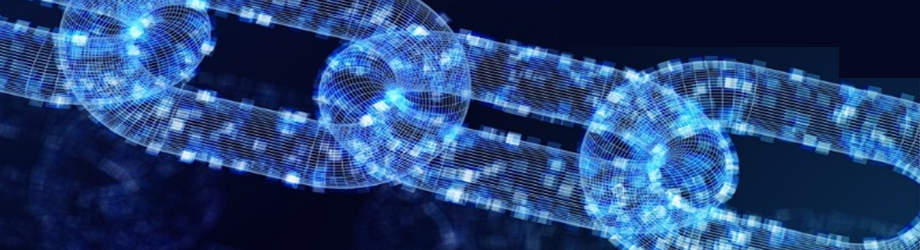 Blockchain is a distributed ledger technology with roots in Bitcoin.
Blockchain creates pervasive business opportunities by establishing an immutable ledger for recording transactions, tracking assets, building trust, and enabling smart contracts.
Hyperledger Ledger, released through the Linux Foundation has become a leading collaboration mechanism. IBM is making a big push in Blockchain—part of its “5in5” strategy. 
Gartner projects practical enterprise applications in the next 3 to 5 years.
The USAF has some embryonic efforts (funded through SBIR) using Hyperledger Fabric for supply chain logistics.
Data Privacy, Trust, and Ethics
Trust
Trust has many aspects, among which is confidence in the data you see (or the output of some AI system).
Explainable AI concerns the ability to understand why the AI made a given decision. 
Can I really have confidence, or is this some corner case? 
Can the AI system explain its answer?
DARPA launched its Explainable AI (XAI) program in 2017. 
Adversarial machine learning aims to confuse AI systems. 
Deep fakes (chatbots, etc.) present misleading or incorrect information.  
One perspective on trust in AI: AI is the problem, but it is also the answer to overcoming the misuse of AI systems.
Data Privacy, Trust, and Ethics
Ethics
“Such is the speed, complexity and ubiquity of innovation today, we need a regulatory process that looks ahead to how emerging technologies could conceivably be weaponized, with holding back the development of these technologies for beneficial ends.”
--Anja Kaspersen, former Head Geopolitics and International Security, at the World Economic Forum, Ten Trends for the Future of Warfare (2016).
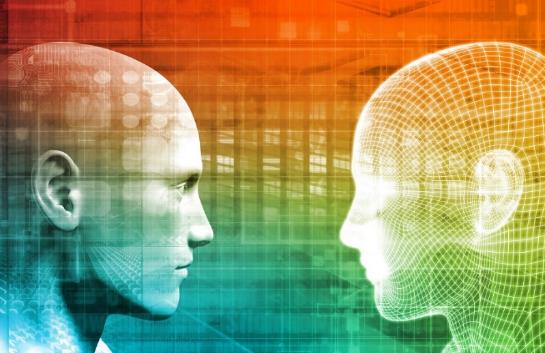 Ethical considerations are not limited to AI, but rather are becoming increasingly important across the spectrum of emerging technologies.
Data Privacy, Trust, and Ethics
Ethics
AI built with significant volumes of personal data has the potential to enable great advances in a variety of fields; for instance, healthcare.
Individuals can be persuaded to allow the use of their personal data to create such AI systems if they can be shown the benefit of doing so.
These same individuals will quickly lose trust in, and conceal information from, such systems if they are poorly governed or suffer a breach of private information.



Source: Deloitte Insights. Ethical Technology and Trust. January 2020.
[Speaker Notes: https://www2.deloitte.com/us/en/insights/focus/tech-trends/2020/ethical-technology-and-brand-trust.html

“For example, data analytics, AI, and machine learning can help researchers and clinicians predict chronic disease risk and arrange early interventions, monitor patient symptoms and receive alerts if interventions are needed, estimate patient costs more accurately, reduce unnecessary care, and allocate personnel and resources more efficiently. When patients understand these benefits, they’re generally willing to share their personal and health information with care providers. But their trust could diminish—or vanish—if weak data security or governance protocols were to result in a data breach or unauthorized use of private health information. This could cause patients to conceal information from care professionals, lose confidence in diagnoses, or ignore treatment recommendations.” (Deloitte, 2020)]
Emerging Technologies 2020
References
References
Advanced Computing References
Goldwasser, Shafi. Cryptography & Machine Learning: What Else? Presented at Crypto 2020. August 17-12, 2020 (virtual conference). https://crypto.iacr.org/2018/slides/goldwasser_iacr_distinguished_lecture.pdf.
Hennessy, John L. and Patterson, David A. “A New Golden Age for Computer Architecture.” Communications of the ACM. Pages 48-60. February 2019. Vol. 62 No. 2. https://cacm.acm.org/magazines/2019/2/234352-a-new-golden-age-for-computer-architecture/fulltext
Martonosi, Margaret and Roettele, Martin. Next Steps in Quantum Computing: Computer Science’s Role. Computing Community Consortium. November 2018. https://cra.org/ccc/wp-content/uploads/sites/2/2018/11/Next-Steps-in-Quantum-Computing.pdf.
National Academies of Sciences, Engineering, and Medicine. 2019. Quantum Computing: Progress and Prospects. Washington, DC: The National Academies Press. https://doi.org/10.17226/25196.
NIST Computer Security Resource Center. Post-Quantum Cryptography. January 2017. https://csrc.nist.gov/projects/post-quantum-cryptography
References
Advanced Computing References (cont.)
NIST. 26 Algorithms Advancing to the Post-Quantum Crypto ‘Semifinals’. January 30, 2019. https://www.nist.gov/news-events/news/2019/01/nist-reveals-26-algorithms-advancing-post-quantum-crypto-semifinals
National Science and Technology Council, Committee on Science, Subcommittee on Quantum Information Science. National Strategic Overview for Quantum Information Science. September 2018. https://www.whitehouse.gov/wp-content/uploads/2018/09/National-Strategic-Overview-for-Quantum-Information-Science.pdf
References
The Smarter Edge References
Campbell, Mark. “Smart Edge: The Effects of Shifting the Center of Data Gravity Out of the Cloud.” Computer. Pages 99-102. Vol. 52. No. 12. Dec. 2019. https://doi.ieeecomputersociety.org/10.1109/MC.2019.2948248
Satyanarayanan, Mahadev. “The Emergence of Edge Computing.” Computer. Pages 30-39. Vol. 50. No. 1. Jan. 2017. doi: 10.1109/MC.2017.9. https://ieeexplore.ieee.org/stamp/stamp.jsp?tp=&arnumber=7807196
References
Digital Twins References
Leopold, George. “Military Enlists Digital Twin Technology to Secure Chips.” EE Times. January 2, 2020. https://www.eetimes.com/military-enlists-digital-twin-technology-to-secure-chips/?utm_source=newsletter&utm_campaign=link&utm_medium=EETimesMilAero-20200108#
Mussomeli, Adam; Parrott, Aaron; Umbenhauer, Brian; and Warshaw, Lane. “Digital twins: Bridging the physical and digital.” Deloitte Insights. January 15, 2020. (Accessed August 20, 2020). https://www2.deloitte.com/us/en/insights/focus/tech-trends/2020/digital-twin-applications-bridging-the-physical-and-digital.html
Purdy, Mark; Eitel-Porter, Ray; Krüger, Robert; and Deblaere, Thijs. “How Digital Twins Are Reinventing Innovation.” MIT Sloan Management Review. January 14, 2020. (Accessed August 20, 2020). https://sloanreview.mit.edu/article/how-digital-twins-are-reinventing-innovation/
References
Artificial Intelligence References
Amazon. Amazon CodeGuru. (Accessed August 20, 2020). https://aws.amazon.com/codeguru/
Kastner, Christian. “Software Engineering for AI-Enabled Systems” (CMU 17-445/645, Summer 2020). https://ckaestne.github.io/seai/S2020/
Kastner, Christian. Software Engineering for AI/ML—An Annotated Bibliography. (Accessed August 20, 2020). https://github.com/ckaestne/seaibib
Ozkaya, Ipek (ed. in chief) and Carleton, Antia (guest editor). The AI Effect: Working at the Intersection of AI and SE. IEEE Software. Vol. 37. No. 4. July/August 2020. (Accessed August 20, 2020). https://ieeexplore.ieee.org/xpl/tocresult.jsp?isnumber=9121610&punumber=52
Marco Polo. The Global AI Talent Tracker. (Accessed August 20, 2020). https://macropolo.org/digital-projects/the-global-ai-talent-tracker/?mod=djemDailyShot&mod=djemDailyShot
Simonite, Tom. “OpenAI’s Text Generator Is Going Commercial.” June 11, 2020. (Accessed August 20, 2020). https://www.wired.com/story/openai-text-generator-going-commercial/
References
Artificial Intelligence References (cont.)
Dawson, Caitlin. “Glimpsing into the Future of AI: A Conversation with Yolanda Gil.” USCViterbi. September 18, 2019. (Accessed August 20, 2020). https://viterbischool.usc.edu/news/2019/09/glimpsing-into-the-future-of-ai-a-conversation-with-yolanda-gil/
Ning, Emma. “Microsoft open sources breakthrough optimizations for transformer inference on GPU and CPU.” Microsoft Open Source Blog. January 21, 2020. (Accessed August 20, 2020).* https://cloudblogs.microsoft.com/opensource/2020/01/21/microsoft-onnx-open-source-optimizations-transformer-inference-gpu-cpu/
Vincent, Brandi. “Legislation launched in early June received new attention and support this week.” NextGov. July 2, 2020. (Accessed August 20, 2020). https://www.nextgov.com/emerging-tech/2020/07/congress-inches-closer-creating-national-cloud-ai-research/166624/



* “One of the most popular deep learning models used for natural language processing is BERT (Bidirectional Encoder Representations from Transformers).”
References
Extended Reality References
Bayern, Macy. “Advancements in AR and VR have set the stage for mixed reality. Here's what to expect, according to industry experts.” TechRepublic. January 31, 2020. (Accessed August 20, 2020). https://www.techrepublic.com/article/10-mixed-reality-trends-to-expect-in-2020/
Bohemia Interactive Simulations (BISim). (Accessed August 20, 2020). http://www.bisimulation.com 
Carnegie Mellon University. Future Interfaces Group. (Accessed August 20, 2020.) http://www.figlab.com/
Evans, Jon. “Magic Leap’s $2.6 billion bait and switch.” TechCrunch. April 26, 2020. (Accessed August 20, 2020). https://techcrunch.com/2020/04/26/tragic-leap/?guccounter=1
Hodicky, Jan. (ed.). Modelling and Simulation for Autonomous Systems: Second International Workshop, MESAS 2015, Prague, Czech Republic, April 29-30, 2015, Revised Selected Papers. Springer International Publishing, 2015.
Lange, Katie. “Virtual, Augmented Reality Are Moving Warfighting Forward.” Inside DoD. February 10, 2020. (Accessed August 20, 2020). https://www.defense.gov/Explore/Inside-DOD/Blog/Article/2079205/how-virtual-augmented-reality-are-moving-warfighting-forward/
References
Extended Reality References (cont.)
Marr, Bernard. “What Is Extended Reality Technology? A Simple Explanation For Anyone.” Forbes. Augst 12, 2019. (Accessed August 20, 2020.) https://www.forbes.com/sites/bernardmarr/2019/08/12/what-is-extended-reality-technology-a-simple-explanation-for-anyone/#5c1669d37249
Schmalstieg, Dieter and Höllerer, Tobias. Augmented Reality: Principles and Practice. O'Reilly Media, Inc. Boston, 2020. https://learning.oreilly.com/library/view/augmented-reality-principles/9780133153217/cover.html
University of Wyoming. Shell 3D Virtualization Center. (Accessed August 20, 2020). https://www.uwyo.edu/ser/visualization-center/
Visbox, Inc. CAVE Automatic Virtual Environment. (Accessed August 20, 2020). http://www.visbox.com/products/cave/
Visbox, Inc. Immersive 3D Applications. (Accessed August 20, 2020). http://www.visbox.com/applications/immersive-3d/
References
Privacy, Ethics, and Trust in Technology References
Ethical Use of (Disruptive) Technology
Bannister, Catherine and Golden, Deborah. “Ethical technology and trust: Applying your company’s values to technology, people, and processes.” Deloitte Insights. January 15, 2020. (Accessed August 20, 2020). https://www2.deloitte.com/us/en/insights/focus/tech-trends/2020/ethical-technology-and-brand-trust.html
Barber, Gregory and Molteni, Megan. “Google Is Slurping Up Health Data—and It Looks Totally Legal.” Wired. November 11, 2019. (Accessed August 20, 2020). https://www.wired.com/story/google-is-slurping-up-health-dataand-it-looks-totally-legal/
Murphy, Timothy; Garg, Swati; Sniderman, Brenna; and Buckley, Natasha. “Ethical technology use in the Fourth Industrial Revolution CEO leadership needed.” Deloitte Insights. July 15, 2019. (Accessed August 20, 2020). https://www2.deloitte.com/us/en/insights/focus/industry-4-0/ethical-technology-use-fourth-industrial-revolution.html
Others
Wheatly, Mike. “Accenture, AMD, Facebook and Nvidia sign up to advance ‘Confidential Computing.’” SiliconANGLE. June 29, 2020. (Accessed August 20, 2020). https://siliconangle.com/2020/06/29/accenture-amd-facebook-nvidia-sign-advance-confidential-computing/
Privacy, Ethics, and Trust in Technology References (cont.)
Differential Privacy
Dwork, Cynthia. “A firm foundation for private data analysis.” Communications of the ACM Pages 86-95. Vol. 54. No. 1. January 2011. https://dl.acm.org/doi/pdf/10.1145/1866739.1866758
Hassan, M. U., M. H. Rehmani and J. Chen. “Differential Privacy Techniques for Cyber Physical Systems: A Survey.” IEEE Communications Surveys & Tutorials 22 (2020). Pages 746-789. doi: 10.1109/COMST.2019.2944748. https://ieeexplore.ieee.org/stamp/stamp.jsp?tp=&arnumber=8854247&tag=1
Deepfakes
Chesney, Bobby, and Citron, Danielle Keates. “Deep fakes: a looming challenge for privacy, democracy, and national security.” 107 California Law Review 1753. 2019. https://scholarship.law.bu.edu/faculty_scholarship/640/
Tolosana, Ruben, et al. “Deepfakes and beyond: A survey of face manipulation and fake detection.” arXiv preprint arXiv:2001.00179. June 18, 2020. https://arxiv.org/pdf/2001.00179.pdf
Emerging Technologies 2020
Conclusion
We Want to Hear from You
This briefing presents our vision of the current state of six key emerging technologies.
We invite the SEI research community to review and comment on this presentation. We encourage any ideas for improving the briefing for a wider audience.
You can access the briefing here: [wiki link]
Please provide any feedback you have by commenting on the wiki page [TBD].